Université Sidi Mohammed Ben Abdellah - Fès Faculté des Sciences Dhar El Mahraz
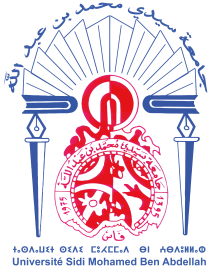 Centre d’Etudes Doctorales Sciences et Technologies
Avis aux Doctorants
Dans le cadre de la FCC
(Méthodologie de la recherche développement, créativité et innovation) 
Les doctorants sont invités à assister à la conférence:
Animé par: Pr. Henrique Leonel Gomes
(Head of Bioelectronic Laboratory, Algarve university, Portugal)
"Bioelectronic sensors using networks of communicating cells for label free drug screening platforms"
Le Vendredi 7 février 2020 à 10h
		Centre de conférences – FSDM - Fès